Цифровая библиотека системы «1С:Образование». Готовимся к ГИАУчебные материалы для подготовки к ОГЭ и ЕГЭ по математике
Т. А. Чернецкая, ведущий методист, к.п.н., отдел образовательных программ фирмы «1С»
1
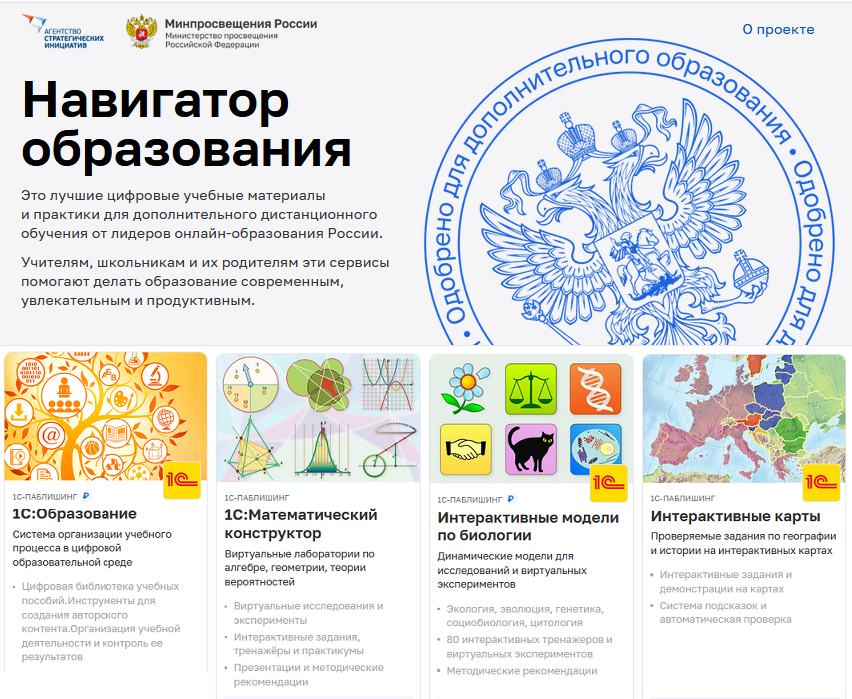 Система «1С:Образование» поддержана проектом «Навигатор образования» Минпросвещения РФ и Агентства стратегических инициатив (вместе с рядом других решений «1С»)
https://edu.asi.ru/
2
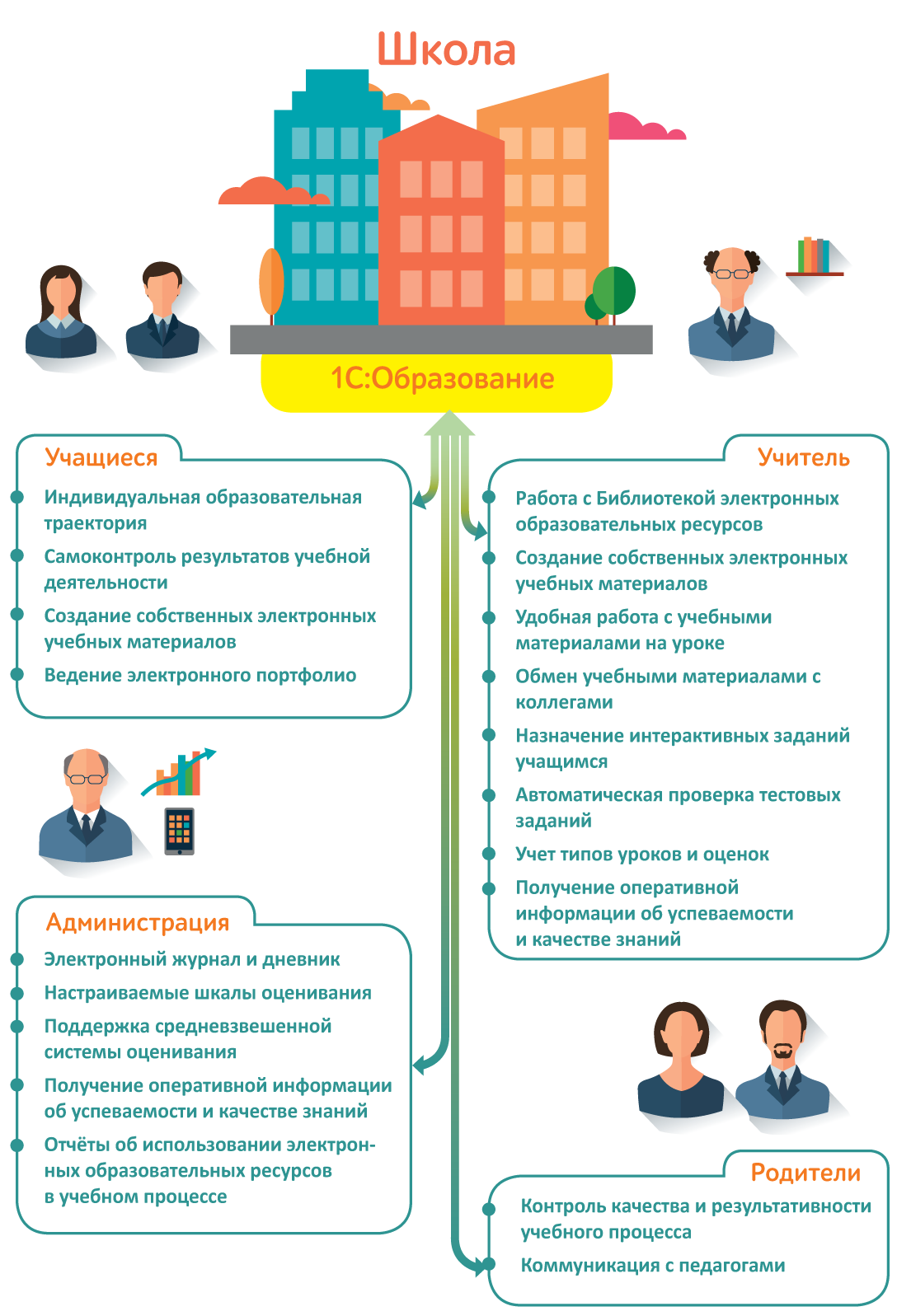 Система «1С:Образование»: основные возможности для электронного и дистанционного обучения
[Speaker Notes: Основные возможности системы программ «1С:Образование 5. Школа» соответствуют мировым и национальным трендам развития электронного обучения. Данная программа позволяет создать в школе цифровую образовательную среду, соответствующую тем требованиям, который предъявляются к этой среде в рамках проекта «Цифровая школа».]
Учебные пособия «1С:Школа» - основа цифровой Библиотеки «1С:Образование»
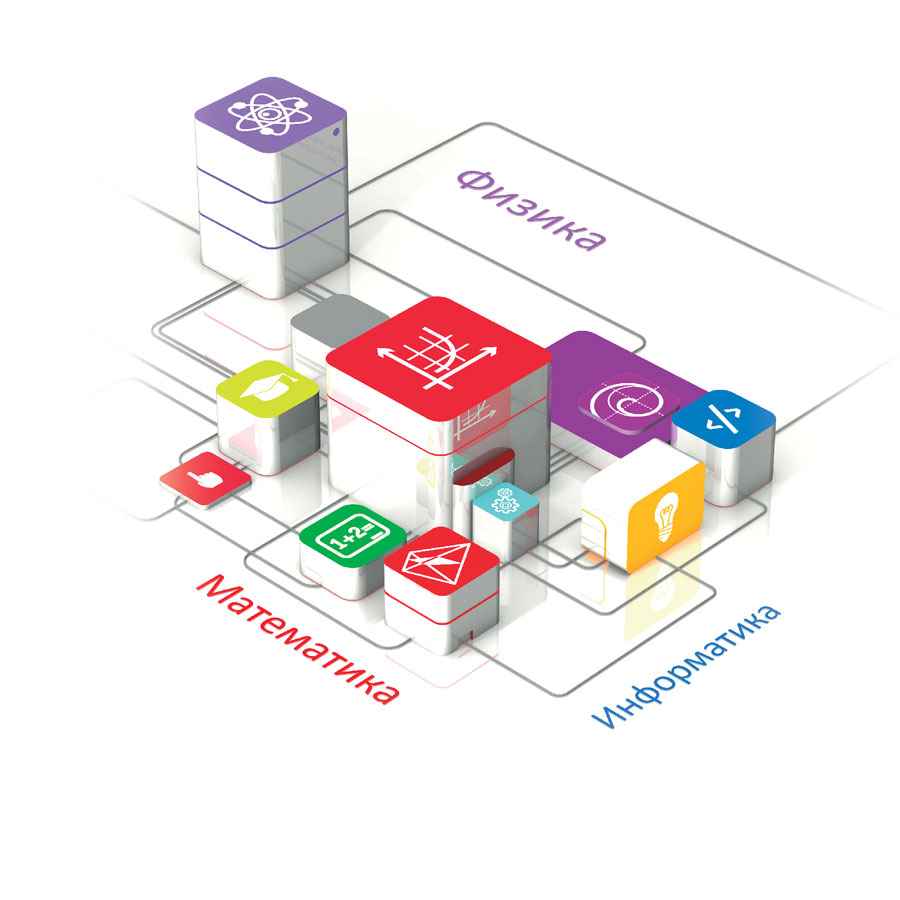 Начальная школа (математика, русский язык, литературное чтение, окружающий мир и другие предметы)
Математика, алгебра, геометрия, информатика
Русский язык
Физика
Химия, биология, география
История, экономика, обществознание
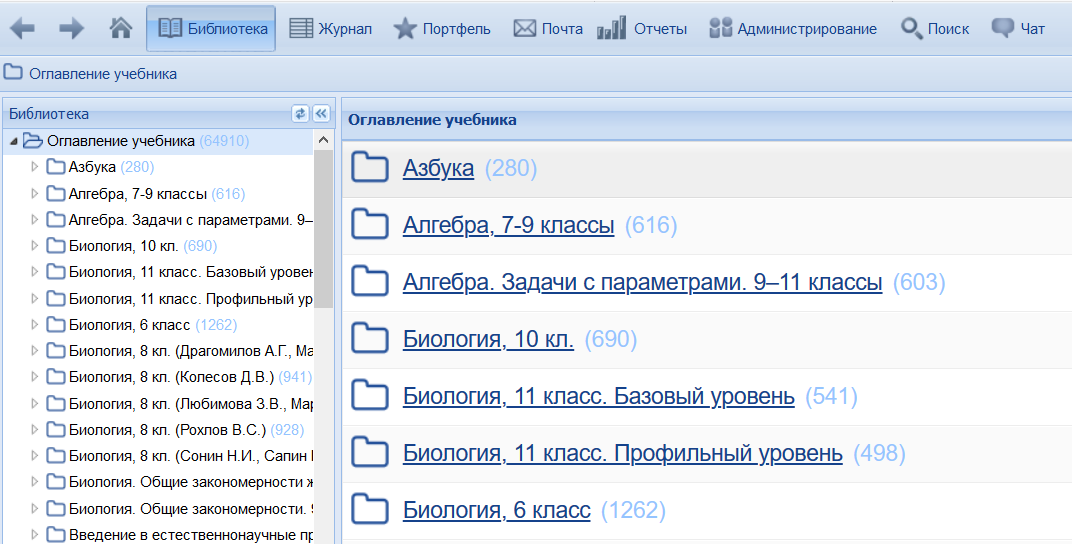 Выпущены издательством "1С-Паблишинг", выпускающим пособия, допущенные к использованию в школах (приказ Минобрнауки РФ №699 от 09.06.16)
4
[Speaker Notes: Учебные пособия 1С:Школа представляют собой завершенные линейки интерактивных учебных курсов по основным школьным предметам. Разработка интерактивных учебных пособий ведется с 1996 г. Над каждым продуктом работает коллектив опытных в создании электронных учебных материалов авторов, профессиональных разработчиков, редакторов, корректоров и программистов. 
Фирма «1С» имеет опыт сотрудничества с Минобрнауки России, ведущими книжными издательствами России, другими разработчиками ресурсов и платформ
Всего реализовано более 5 млн. копий компьютерных образовательных программ «1С». Разработки «1С» отмечены Премиями Правительства России в области науки и техники и в области образования]
Типы электронных ресурсов в составе учебных пособий
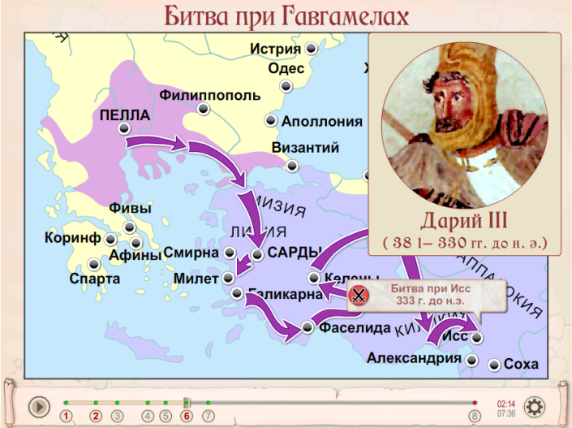 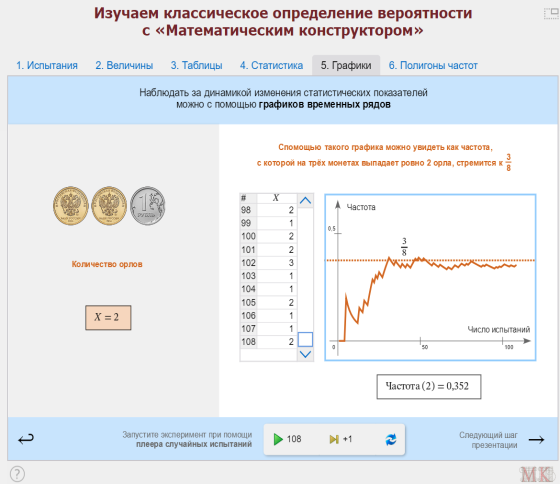 Анимированные рисунки, карты, лекции
Интерактивные рисунки, карты, схемы и  таблицы
Интерактивные задания
Динамические  модели
Виртуальные лаборатории 
Виртуальные экскурсии
Интерактивные энциклопедии, справочники, словари
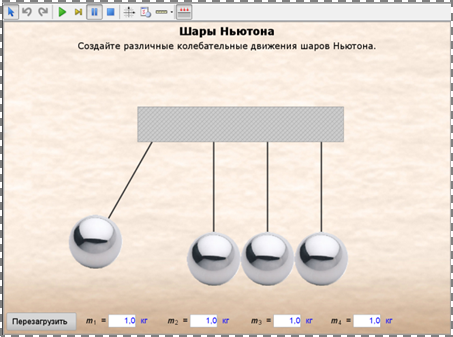 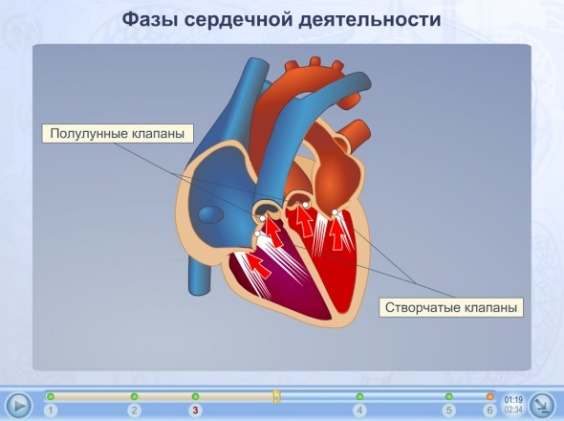 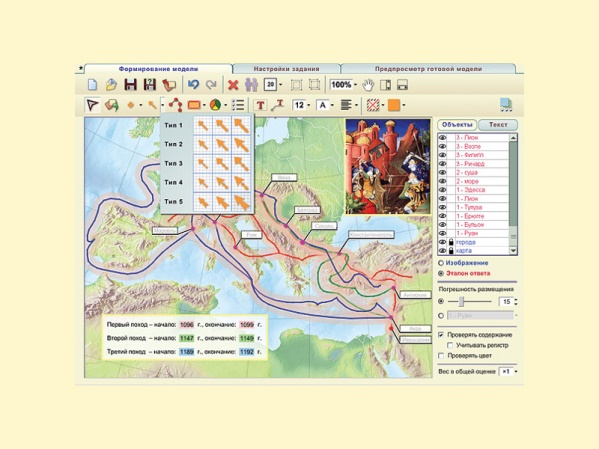 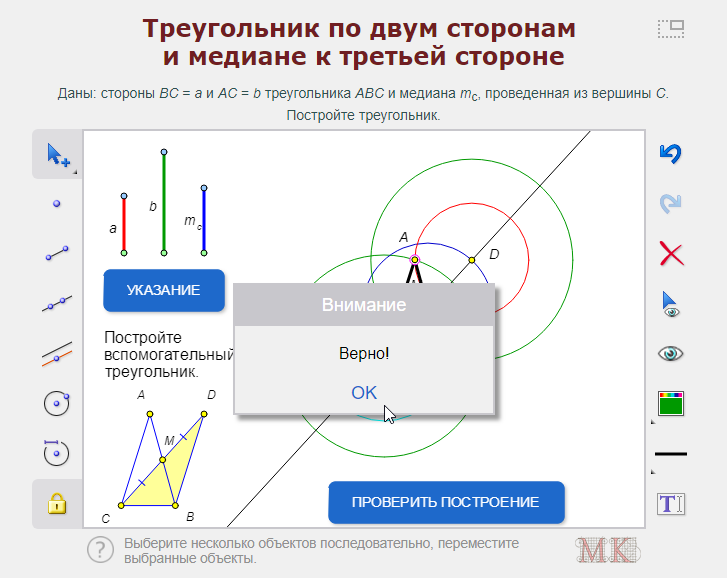 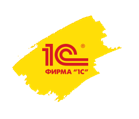 Серия вебинаров по ресурсам цифровой Библиотеки
6
Материалы для подготовки к ЕГЭ и ОГЭ по математике
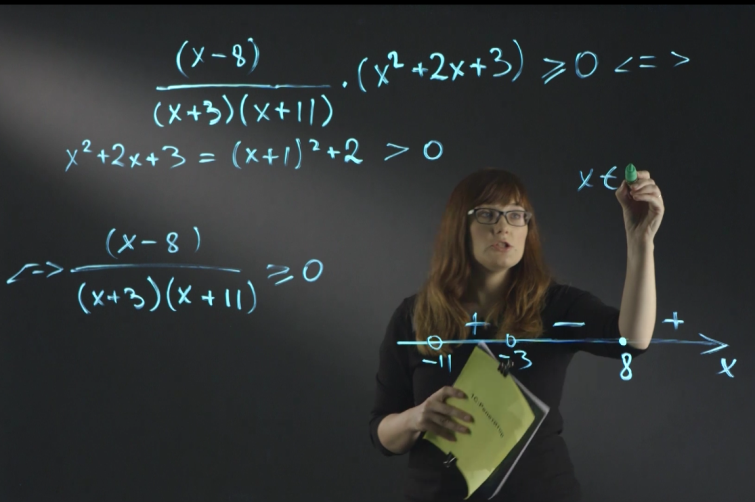 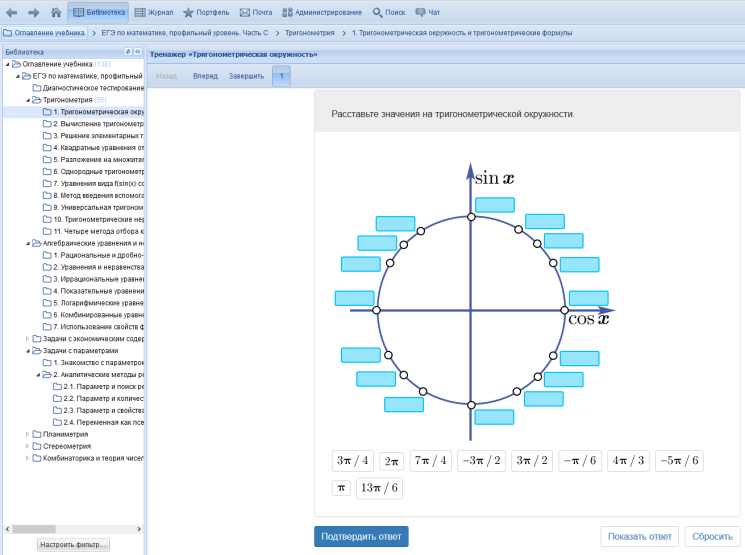 Тренировочные тесты по заданиям с кратким ответом 
Краткие видеолекции и слайды с разбором основных вопросов теории и примерами решения задач с развернутым ответом
Пошаговые тренажеры для отработки методов решения задач
Задачи для самостоятельного решения с автоматической проверкой
Интерактивные модели, разработанные в среде 1С:Математический конструктор
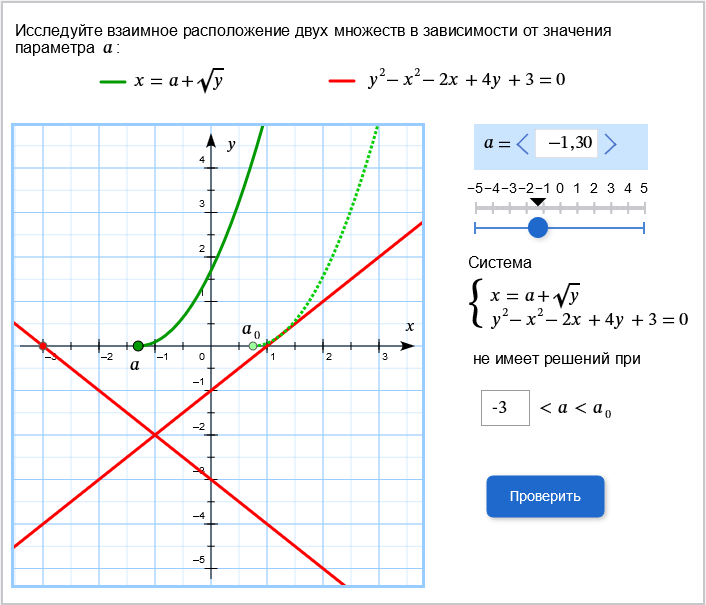 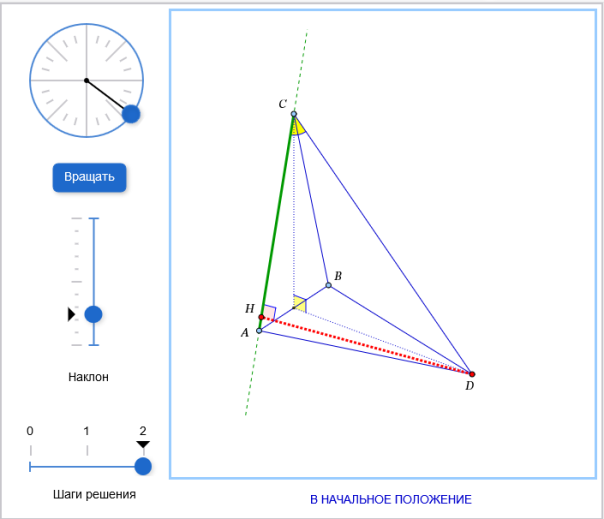 7
Курс «Подготовка к ЕГЭ по математике. Профильный уровень» от 1С
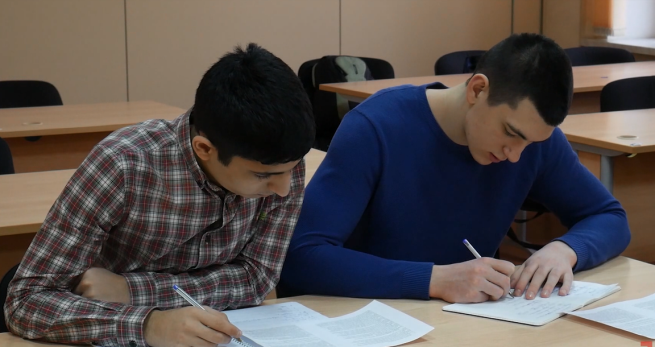 Разработан опытным преподавателем и методистом (опыт работы с абитуриентами – 20 лет, кандидат педагогических наук по методике преподавания математики, эксперт ЕГЭ в 2003-2011 г.г.)
Рассчитан на 1 год занятий, не менее 112 академических часов, состоит из разделов: 
«Тригонометрия, алгебраические неравенства, задачи с экономическим содержанием»
«Планиметрия и стереометрия»
«Задачи с параметром, комбинаторика и теория чисел»
Успешно апробирован на базе Учебного центра №1 фирмы "1С"  в 2016-17 учебном году. Успешно апробирован и внедрен в систему курсов на базе Учебного центра №1 фирмы "1С« с 2016 г.
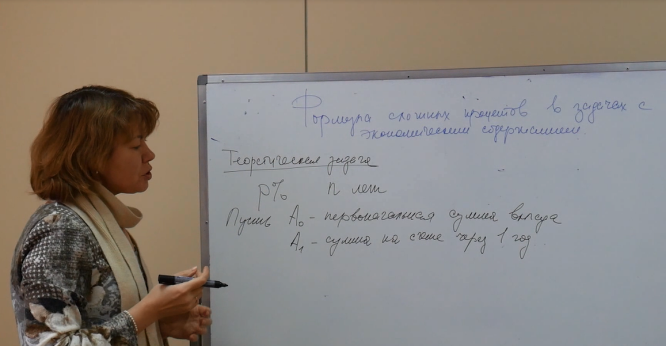 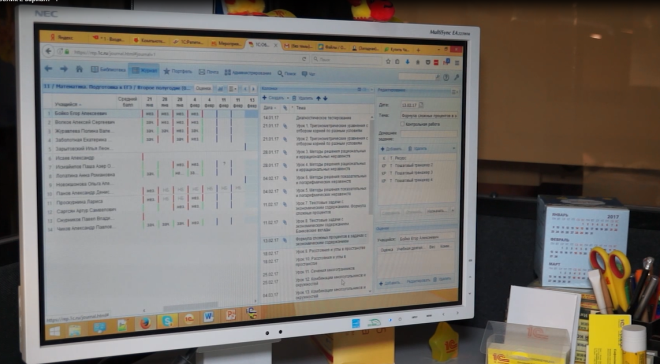 8
Результативность обучения (курсы на базе Учебного центра №1 фирмы «1С»)
Математика, ЕГЭ: средний балл за 3 года работы курсов 73,5 (по РФ за 2019 год – 56, 5)

Русский язык, ЕГЭ: средний балл за 2 года работы курсов - 75(по РФ за 2019 год – 69,5)

Математика, ОГЭ:средний балл 4 по пятибалльной шкале 
Русский язык, ОГЭ:средний балл 4,25 по пятибалльной шкале
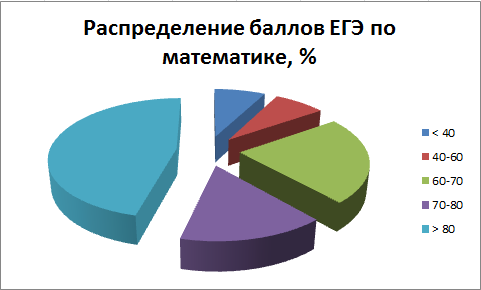 9
Видеозаписи вебинаров
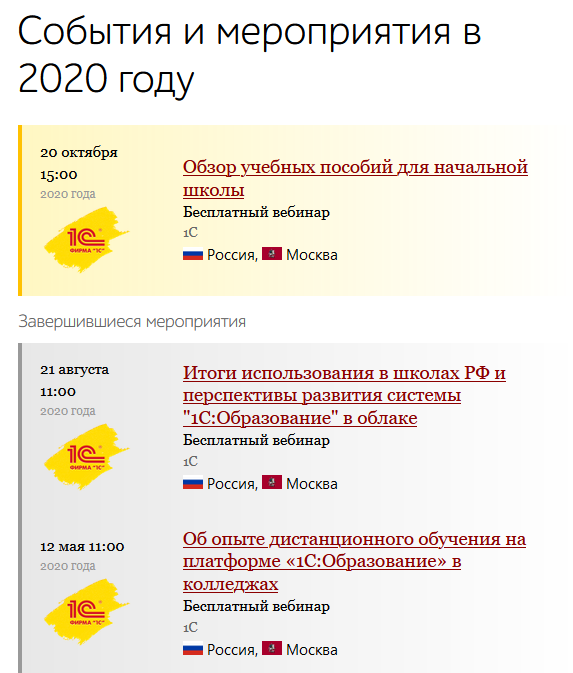 Доступны на сайте
 http://obrazovanie.1c.ru/events/2020/
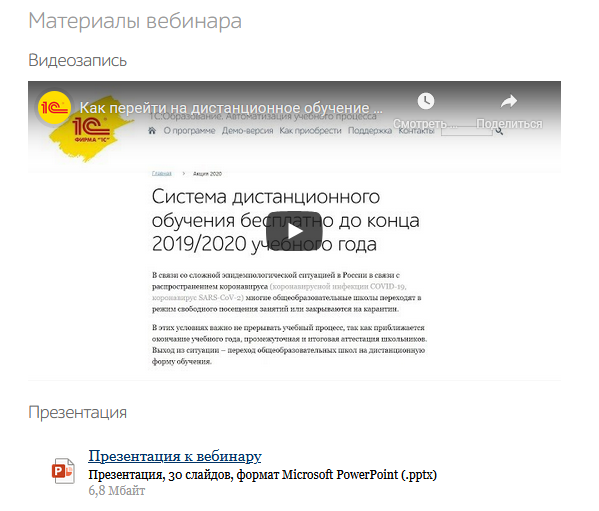 10
Система «1С:Образование»: продажи доступа через интернет с 17 августа 2020 г.
Информация для пользователей и партнеров №27515 от 17.08.2020
https://1c.ru/news/info.jsp?id=27515
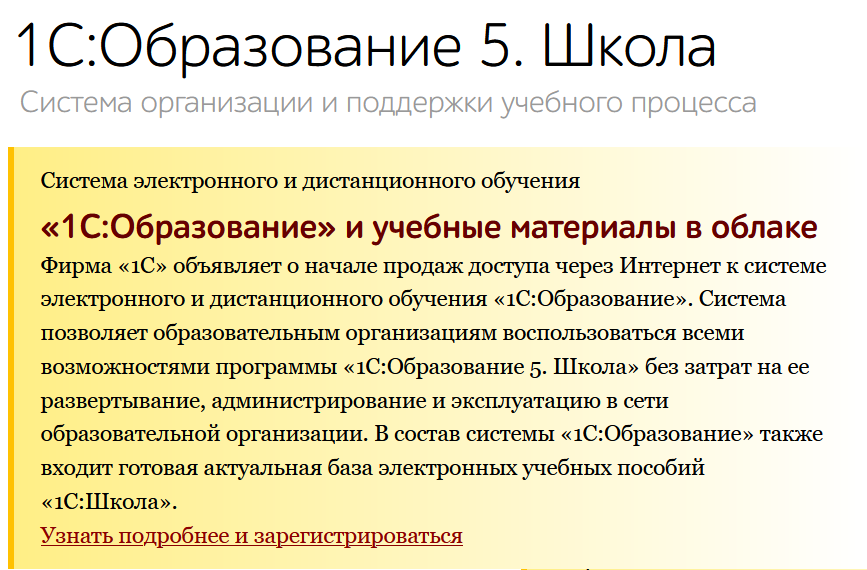 Отсутствие затрат на развертывание, администрирование и эксплуатацию системы в сети образовательной организации
Отдельная база данных для каждой школы
Стабильная работа без излишних требований к скорости интернета
Стоимость подключения – 19 990 р / год на образовательную организацию без ограничения количества пользователей или6 990 р / год  с ограничением до 100 пользователей
Для организаций, которые не пробовали систему раньше, бесплатный тестовый период 30 дней
http://obrazovanie.1c.ru/education/cloud/
[Speaker Notes: Основные возможности системы программ «1С:Образование 5. Школа» соответствуют мировым и национальным трендам развития электронного обучения. Данная программа позволяет создать в школе цифровую образовательную среду, соответствующую тем требованиям, который предъявляются к этой среде в рамках проекта «Цифровая школа».]
Спасибо за внимание!
obr@1c.ru
http://obrazovanie.1c.ru
12